Odbory při SE	 v Ostravě
Informační schůzka
Proč mít odbory i v Ostravě?
Odbory jsou sdružení zaměstnanců, založené s cílem prosazovat jejich pracovní, hospodářské, politické, sociální a jiné zájmy.
Odborová práva tvoří významnou součást práv zaměstnanců v pracovněprávních vztazích. Jsou projevem naplňování svobody sdružování za účelem kolektivní ochrany ekonomických a sociálních zájmů zaměstnanců jak na úrovni podniků, tak i odvětví, regionů, na národní, evropské a celosvětové úrovni.

Mít možnost vést dialog s vedením firmy a podílet se na prosazování zájmů zaměstnanců, ale v konečném důsledku i firmy.
2
28.1.2018
Základní práva odborové organizace
Právo na informace
Právo na projednání
Právo na spolurozhodování
Právo na kontrolu pracovních podmínek u zaměstnavatele
Právo na kolektivní vyjednávání a uzavření kolektivní smlouvy (toto právo náleží pouze odborům)
3
28.1.2018
Právo na informace
Zaměstnavatel je povinen informovat zaměstnance prostřednictvím odborové organizace o:
a) ekonomické a finanční situaci zaměstnavatele a jejím pravděpodobném vývoji,
b) činnosti zaměstnavatele, jejím pravděpodobném vývoji, o jejích důsledcích na životní prostředí a jeho ekologických opatřeních,
c) právním postavení zaměstnavatele a jeho změnách, vnitřním uspořádání a osobě oprávněné jednat za zaměstnavatele v pracovněprávních vztazích o převažující činnosti zaměstnavatele označené kódem Klasifikace ekonomické činnosti a uskutečněných změnách v předmětu činnosti zaměstnavatele,
d) základních otázkách pracovních podmínek a jejich změnách,
e) záležitostech v rozsahu stanoveném pro splnění povinnosti projednání,
4
28.1.2018
Právo na informace
f) opatřeních, kterými zaměstnavatel zajišťuje rovné zacházení se zaměstnanci a zaměstnankyněmi a zamezení diskriminace,
g) nabídce volných pracovních míst na dobu neurčitou, která by byla vhodná pro další pracovní zařazení zaměstnanců pracujících u zaměstnavatele v pracovním poměru uzavřeném na dobu určitou,
h) bezpečnosti a ochraně zdraví při práci,
i) záležitosti v rozsahu stanoveném ujednáním o zřízení evropské rady zaměstnanců nebo na základě jiného ujednaného postupu pro informace a projednání na nadnárodní úrovni.
Zákoník práce garantuje odborové organizaci právo na informace o vývoji mezd nebo platů, průměrné mzdy nebo platu a jejích jednotlivých složek včetně členění podle jednotlivých profesních skupin, není-li dohodnuto jinak.
5
28.1.2018
Právo na projednání
Zaměstnavatel je povinen projednat s odborovou organizací:
a) ekonomickou situaci zaměstnavatele,
b) množství práce a pracovní tempo,
c) změny organizace práce,
d) systém odměňování a hodnocení zaměstnanců,
e) systém školení a vzdělávání zaměstnanců,
f) opatření k vytváření podmínek pro zaměstnávání fyzických osob, zejména mladistvých, osob pečujících o dítě mladší než 15 let a fyzických osob se zdravotním postižením včetně podstatných záležitostí péče o zaměstnance, opatření ke zlepšení hygieny práce a pracovního prostředí, organizování sociálních, kulturních a tělovýchovných potřeb zaměstnanců,
6
28.1.2018
Právo na projednání
g) další opatření týkající se většího počtu zaměstnanců,
h) záležitosti, u nichž náleží právo na projednání individuálním zaměstnancům. 
Zaměstnavatel musí s odborovou organizací rovněž projednat:
a) pravděpodobný hospodářský vývoj u zaměstnavatele,
b) zamýšlené strukturální změny zaměstnavatele, jeho racionalizační nebo organizační opatření, opatření ovlivňující zaměstnanost, zejména opatření v souvislosti s hromadným propouštěním zaměstnanců,
c) nejnovější stav a strukturu zaměstnanců, pravděpodobný vývoj zaměstnanosti u zaměstnavatele, základní otázky pracovních podmínek a jejich změny,
d) změny v subjektu zaměstnavatele, tj. převod práv a povinností a přechod práv a povinností z pracovněprávního vztahu,
7
28.1.2018
Právo na projednání
e) bezpečnost a ochranu zdraví při práci,
f) záležitosti v rozsahu stanoveném ujednáním o zřízení evropské rady zaměstnanců nebo na základě jiného ujednaného postupu pro informace a projednání na nadnárodní úrovni nebo v rozsahu stanoveném v § 297 odst. 5, tj. o organizačním uspořádání zaměstnavatele a jeho ekonomické a finanční situaci; o pravděpodobném vývoji činnosti, výroby a prodeje, projednat pravděpodobný vývoj zaměstnanosti, investice a podstatné změny organizace práce a technologie, zrušení nebo zánik zaměstnavatele, převod zaměstnavatele nebo části jeho činnosti, jeho důvody, podstatné důsledky a opatření vůči zaměstnancům; hromadné propouštění, jeho důvody, počty, strukturu a podmínky pro určení zaměstnanců, s nimiž má být rozvázán pracovní poměr, a plnění, která mají zaměstnancům příslušet kromě plnění vyplývajících z právních předpisů.
8
28.1.2018
Právo na projednání
Zaměstnavatel je dále povinen projednat s odborovou organizací opatření, která se týkají:
a) převedení zaměstnance na jinou práci mimo druh práce sjednaný v pracovní smlouvě (u převedení, které má trvat déle než 21 dní)
b) výpovědi nebo okamžitého zrušení pracovního poměru zaměstnance
c) hromadného propouštění
d) hromadné úpravy pracovní doby
e) stanovení pravidelného termínu výplaty
f) určení hromadného čerpání dovolené
g) projednání výše náhrady škody
9
28.1.2018
Právo na projednání
h) projednání návrhů právních předpisů
i) určení neomluvené absence
Výčet projednacích oprávnění může být rozšířen dohodou v kolektivní smlouvě.
10
28.1.2018
Odbory v Ostravě, struktura
11
28.1.2018
Odbory v Ostravě, výhody pro členy OS DLV
Bezplatná právní pomoc v pracovněprávní problematice a bezplatné zastoupení před soudem 
Pomoc při uzavírání podnikových kolektivních smluv
Pomoc v oblasti mzdové, daňové a sociální 
Pomoc při řešení problematiky bezpečnosti a ochrany zdraví při práci
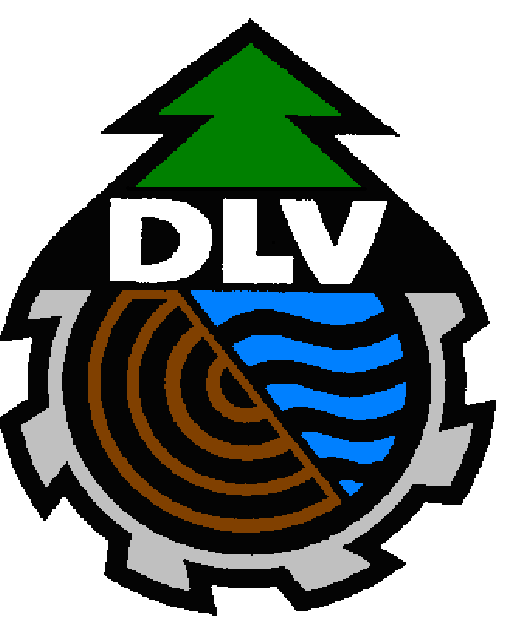 12
28.1.2018
Odbory v Ostravě, výhody pro členy OS DLV
Pojištění zdarma
Úrazové pojištění členů OS DLV a jejich rodinných příslušníků při akcích pořádaných nebo spolupořádaných odborovou organizací či OS DLV
Proti škodě způsobené zaměstnavateli do 150 000 Kč
Úrazové pojištění funkcionářů OS (členů VR a členů Sněmu a RK)
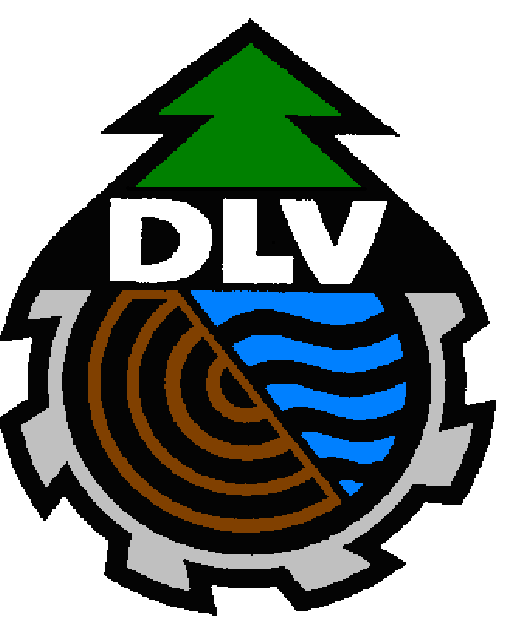 13
28.1.2018
Odbory v Ostravě, výhody pro členy OS DLV
Možnost čerpání podpor z vlastního Zajišťovacího fondu OS DLV 
Při nezaměstnanosti člena OS DLV 
Pro nezaopatřené děti do 26 let věku při nezaměstnanosti člena OS DLV
Podpora při pracovní neschopnosti 
Příspěvek při ošetřování člena rodiny 
Při narození dítěte 
Při úmrtí člena 
Podpora pozůstalým po členovi OS DLV 
Při živelních pohromách 
Při účasti ve stávce 
Odborovým funkcionářům v případě ztráty zaměstnání
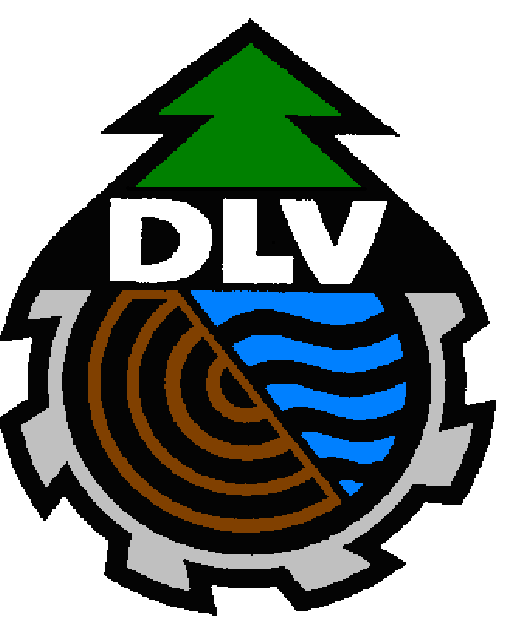 14
28.1.2018
Odbory v Ostravě, výhody pro členy OS DLV
Zvýhodněné lázeňské pobyty a rekreace 
Členové Odborového svazu pracovníků dřevozpracujících odvětví, lesního a vodního hospodářství v České republice se mohou s nabídkou pobytů seznámit na Intranetových stránkách OS DLV, kam mají přístup všechny ZO/MO OS DLV po zadání příslušného hesla, o kterém byli informováni předsedové VZO OS DLV
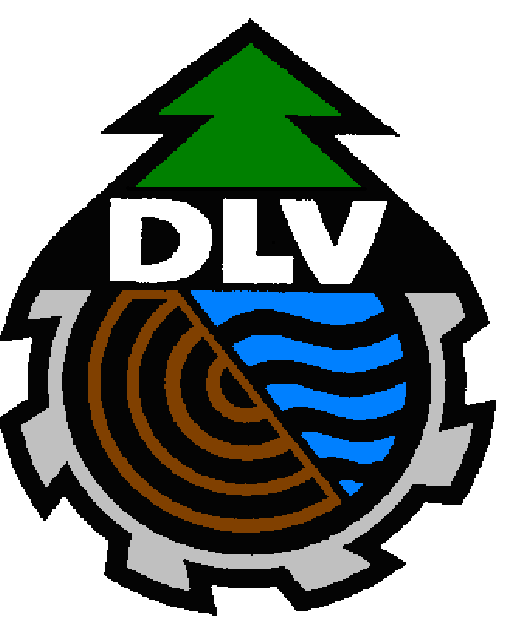 15
28.1.2018
Odbory v Ostravě, výhody pro členy OS DLV
Další nabídky členům  
Regionální právní poradenská centra 
T-MOBILE zvýhodněné tarify pro členy a rodinné příslušníky
Sdružení na ochranu nájemníků SON – pomoc v bytové problematice
Portál ODBORYPLUS atraktivní slevy pro členy 
Sleva na In karty u ČD až 2 000,- Kč
Automobil Kia se slevou až 147 000,- Kč
Auto Kelly - akční a speciální slevy až 50%

Více informací o výhodách a benefitech najdete na webu www.osdlv.cz a www.odboryplus.cz.
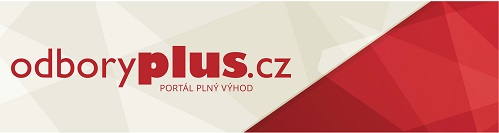 16
28.1.2018
Odbory v Ostravě, členské příspěvky
1 % z čistého měsíčního příjmu

Tyto peníze ovšem nijak neztrácíte, jednak je příspěvek odpočitatelný od základu daně a dále z něj hrazena řada uvedených výhod.
3 000 Kč od základu daně 
Vánoční příspěvek (1 500 Kč v roce 2017)

V případě pokračování členství při změně zaměstnaneckého stavu členu např. při rodičovské dovolené nebo odchodu důchodu se platí tzv. udržovací příspěvek ve výší 15 Kč na měsíc.
17
28.1.2018
Odbory v Ostravě, co už máme za sebou
Počátek činnosti buňky v Ostravě 10/2016
Podpora zaměstnanců při stěhování a následne aklimatizaci za společného jednání odborů, vedení a dalších zástupců
Účast na kolektivním vyjednávání 2017, vyjednané benefity v kolektivní smlouvě jsou zásluha odborů
Projekt SE Ostrava sportuje!!! za podpory odborů
Měření zraku pro SE zaměstnance v Ostravě 6/2017
Možnost vedení účtu zdarma u Raiffeisenbank pro zaměstnance SE
Den otevřených dveří ve Ždírci
Rozdělení vyjednávání na samostané pro Ostravu, Ždírec a Planou
18
28.1.2018
Odbory v Ostravě, jak se stát členem?
Lukáš Prokop	     lukas.prokop@storaenso.com	       +420 602 239 094
19
28.1.2018
Odbory v Ostravě, Q&A
Děkuji za pozornost!
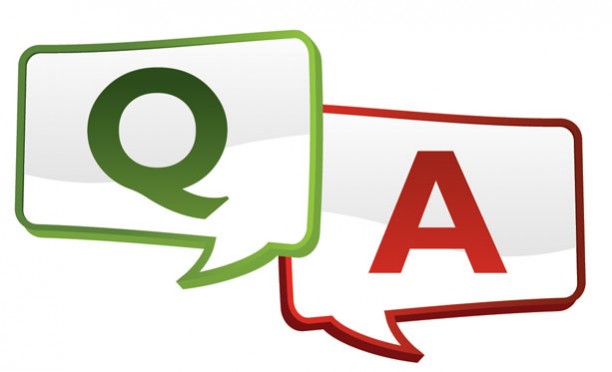 20
28.1.2018